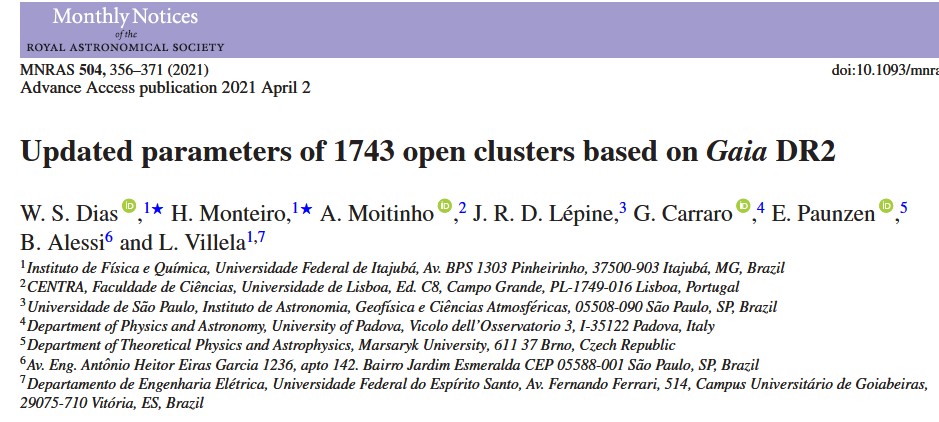 –  Dias 疏散星团表的前世今生
Major Galactic Open Cluster catalogues ~ before Gaia
Kharchenko’s Milky Way Stellar Clusters (MWSC)
Dias’ Catalog of Optically Visible Open Clusters and Candidates
WEBDA
~  近20 年啦！…
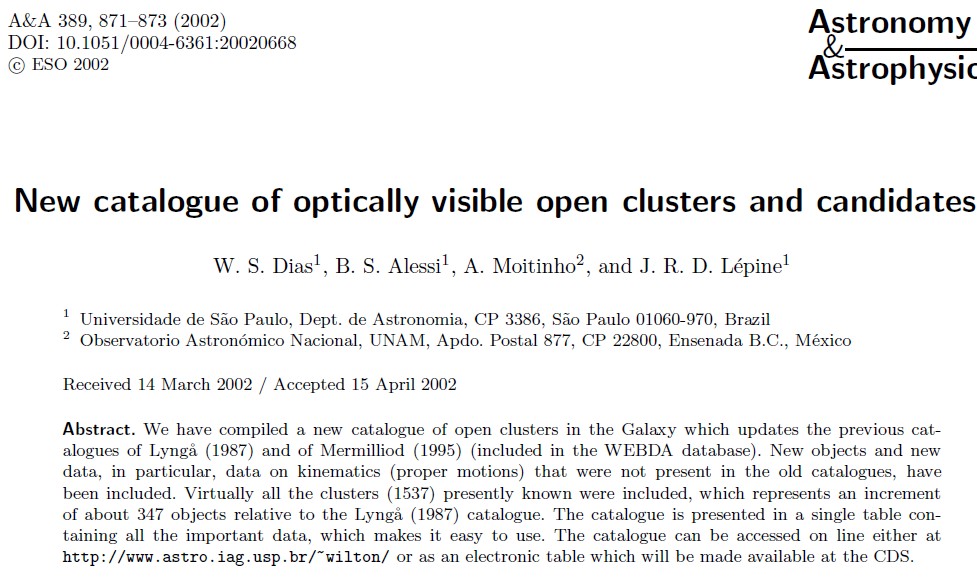 ~ “DAML”
Dias catalog (DAML_2002) updated version
Updating yearly;
mostly confirmed OCs
-- A compilation of literature data
http://www.wilton.unifei.edu.br/ocdb/
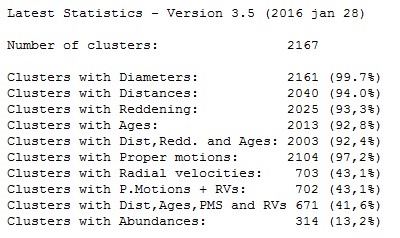 http://www.astro.iag.usp.br/ocdb/file/   ~ 已失效
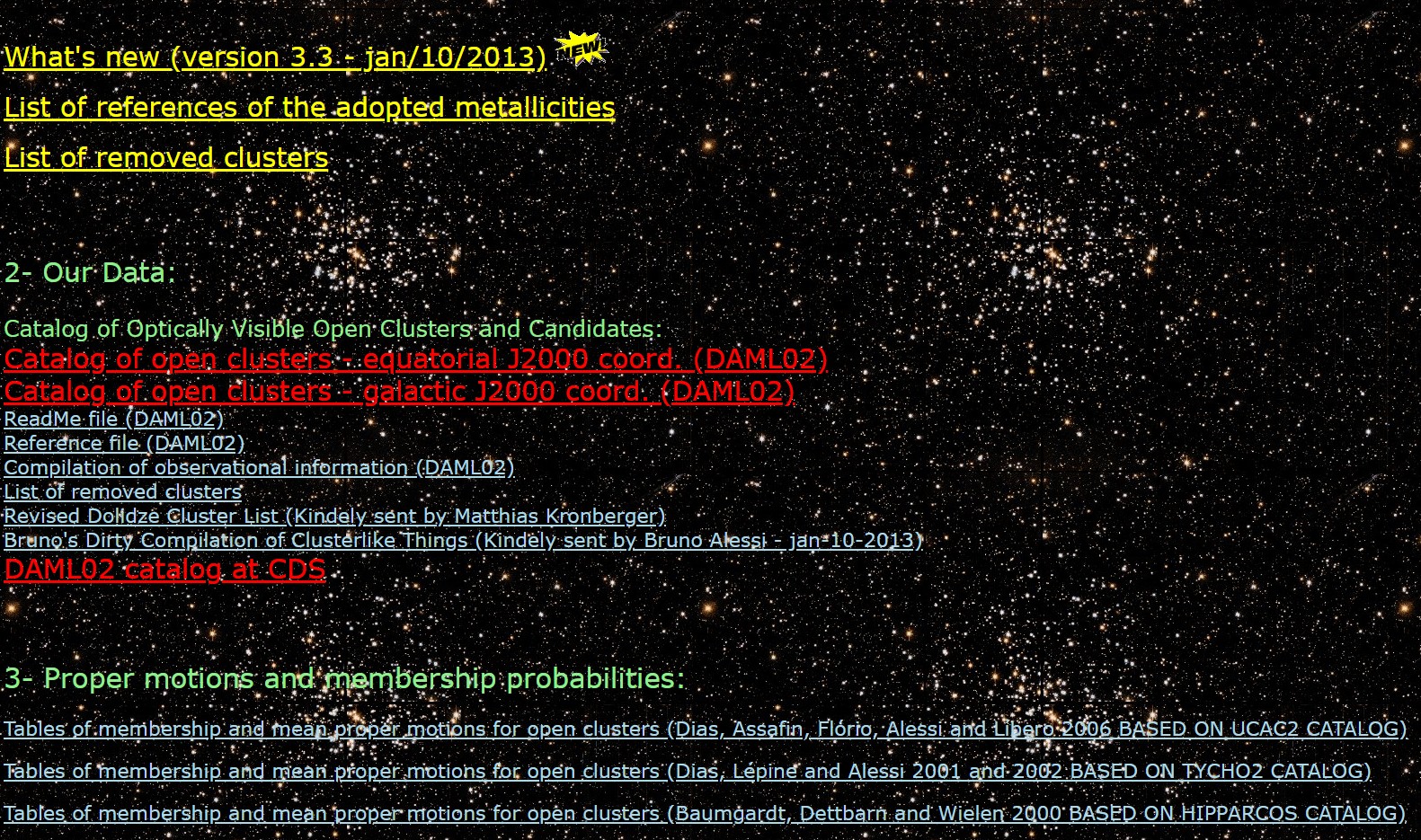 疏散星团成员判定与星团平均自行的工作 ~ 持续更新
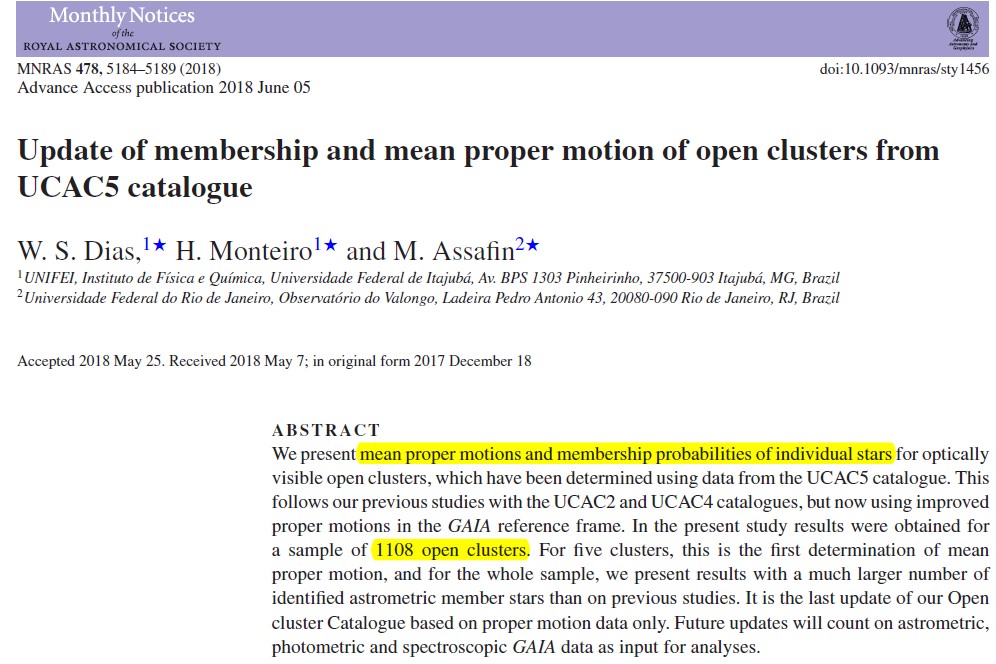 5-parameter: 1.3 billion, G_limit ~ 21mag
Plx ~0.1mas@G=17, ~0.7mas@G=20
PM ~0.2mas/yr@G=17 ，~1.2mas/yr@G=20
Gaia 眼中的银河系
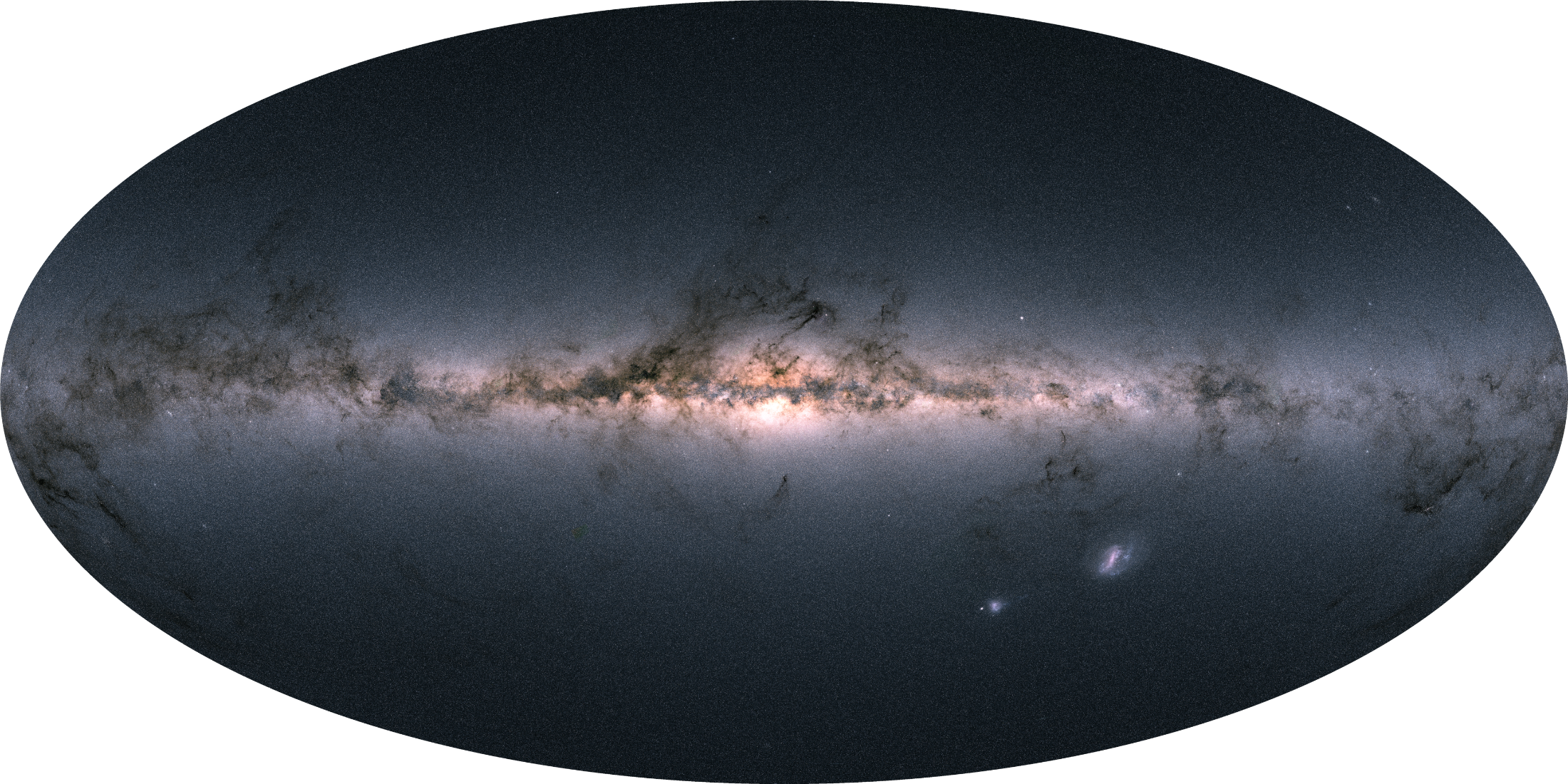 Since Gaia_DR2 ……
N=1229
2018.10
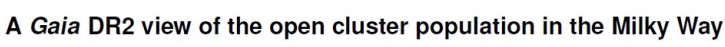 N=1441
2020.1
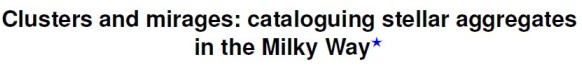 N=1867
2020.8
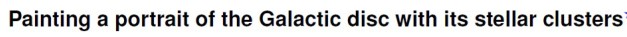 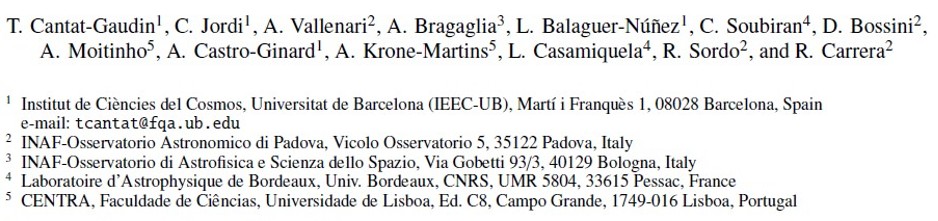 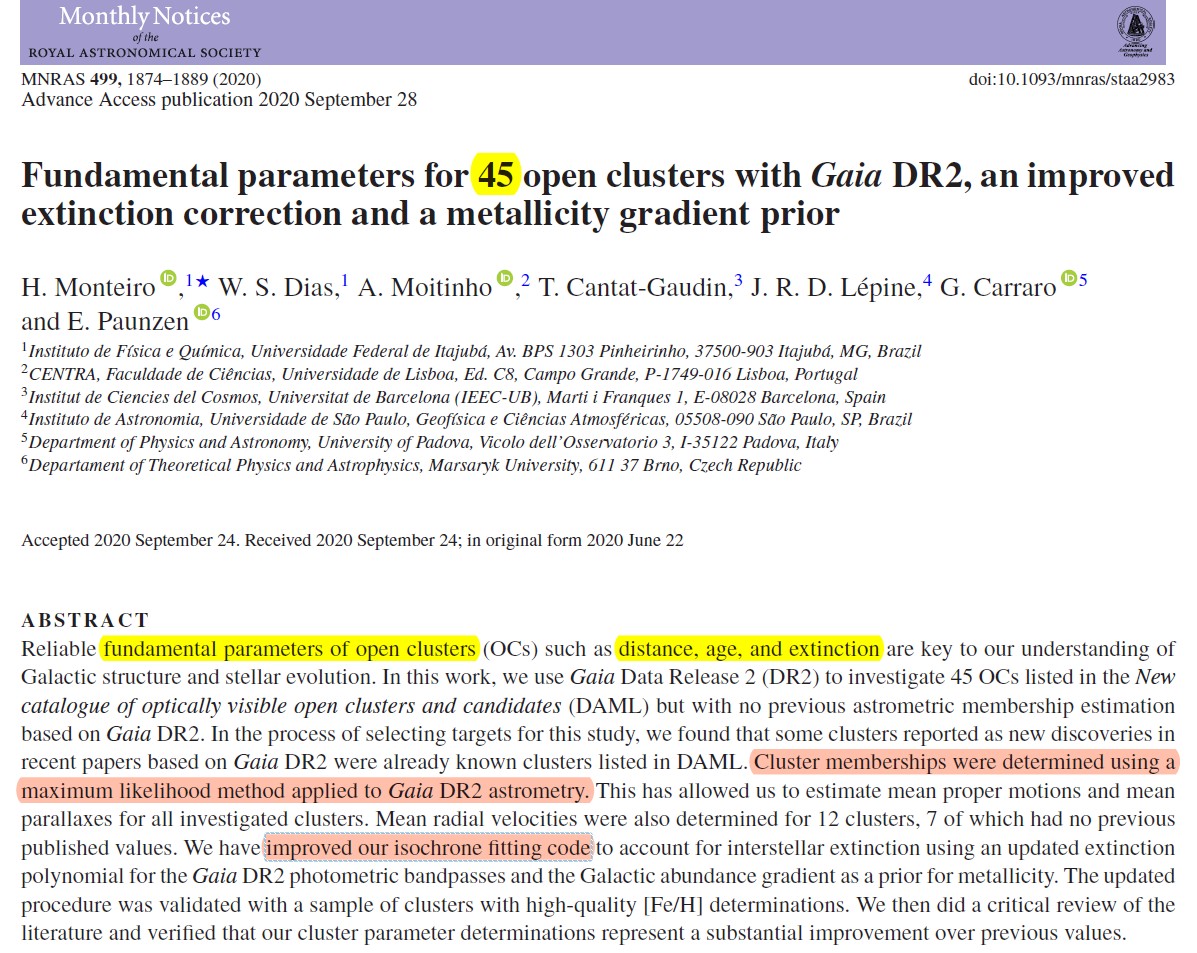 (Monteiro et al. 2020)
(Dias) 王者归来 ~ “as part of an ongoing project to bring DAML into the Gaia era”
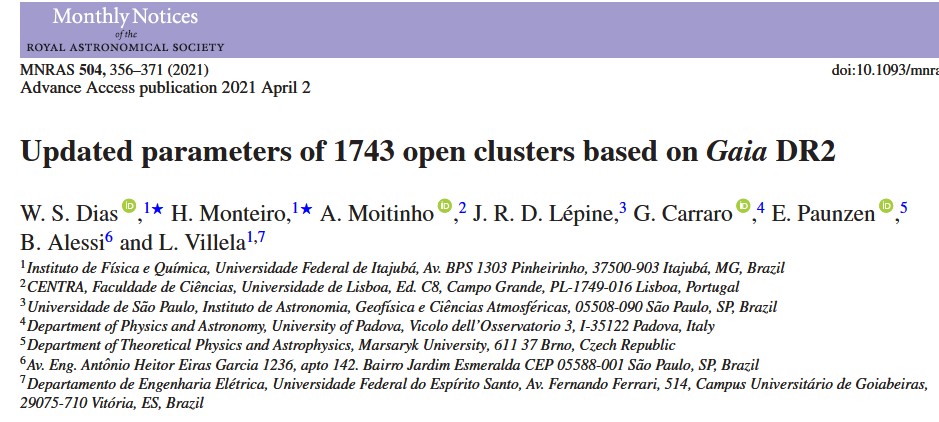 … follow up recent paper (Monteiro et al. 2020)
use published membership probability derived from Gaia DR2
applied their isochrone fitting code, ref. Monteiro et al. (2020), to GBP & GRP
homogeneous sample of fundamental parameters (distance, age, extinction) 
     of 1743 OCs based on Gaia_DR2
&  mean Rv of 831 OCs (198 new) 
&  a list of likely not physical or dubious OCs
星团样本初选： 2337个星团~ 所有已发表成员判定结果(基于Gaia_DR2)
部分星团成员概率重新独立计算(最大似然法)
等龄线拟合过程 (ref. Monteiro et al. 2020)
1743个星团平均性质：大小、自行、视向速度、距离、年龄丰度、消光
星团成员观测性质及成员概率
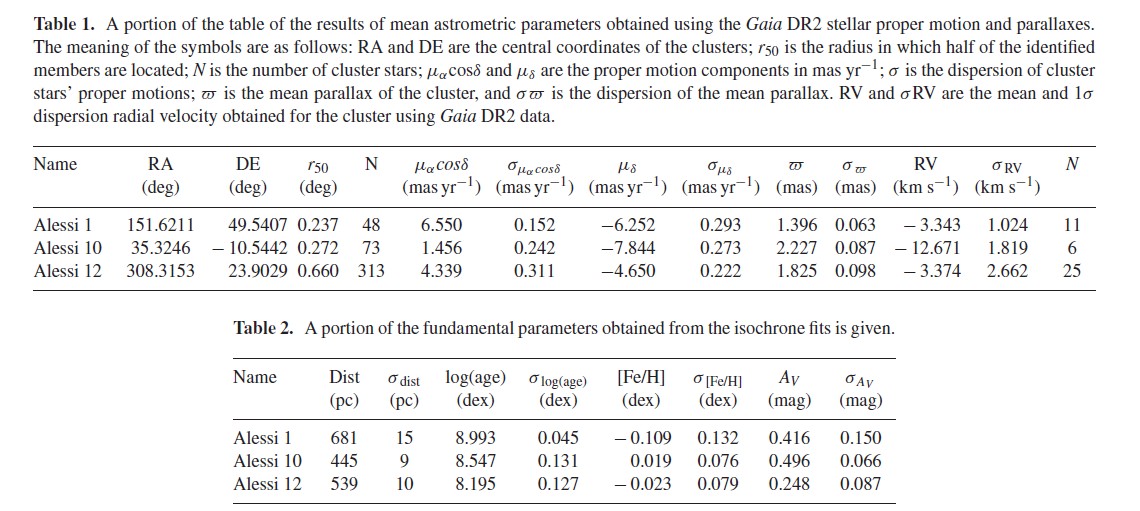 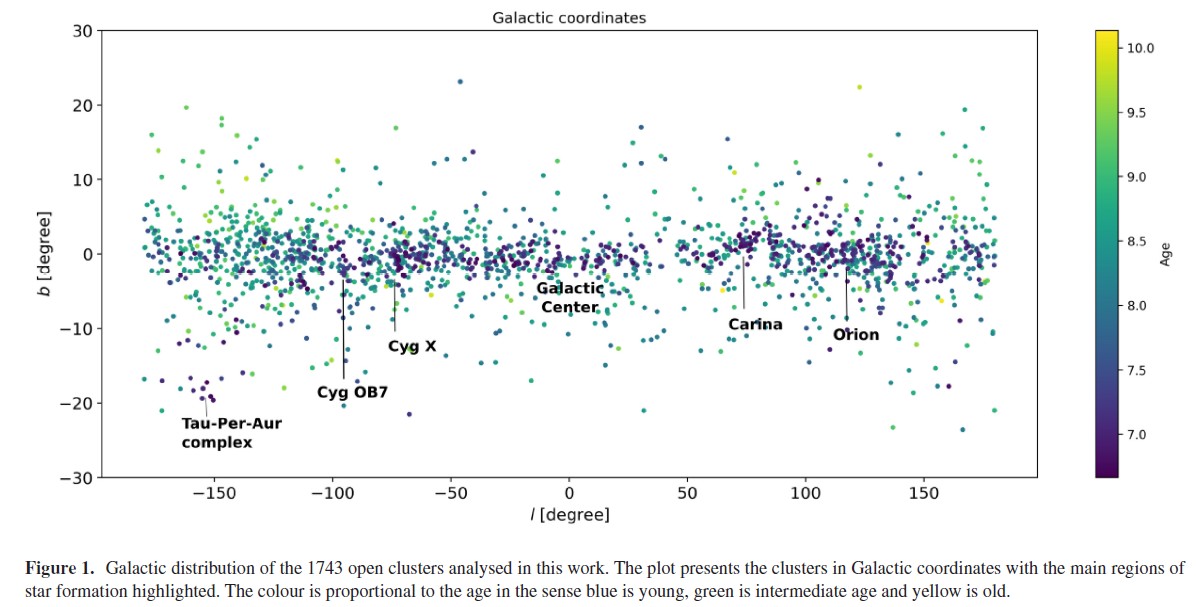 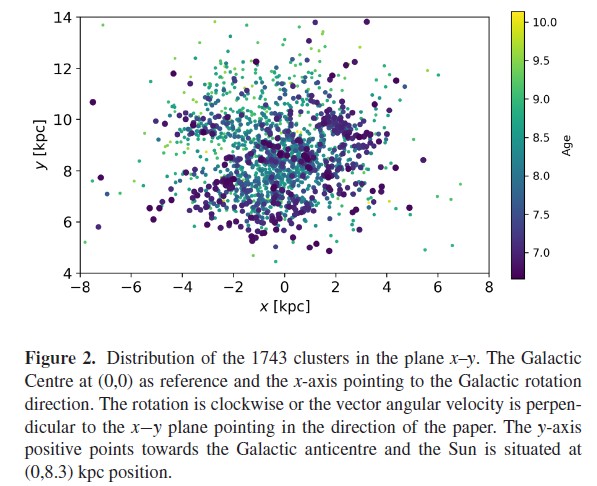 星团表样本空间分布情况
r50, rmax, N, sigma_pm, dist, logt, Av
星团参数分布
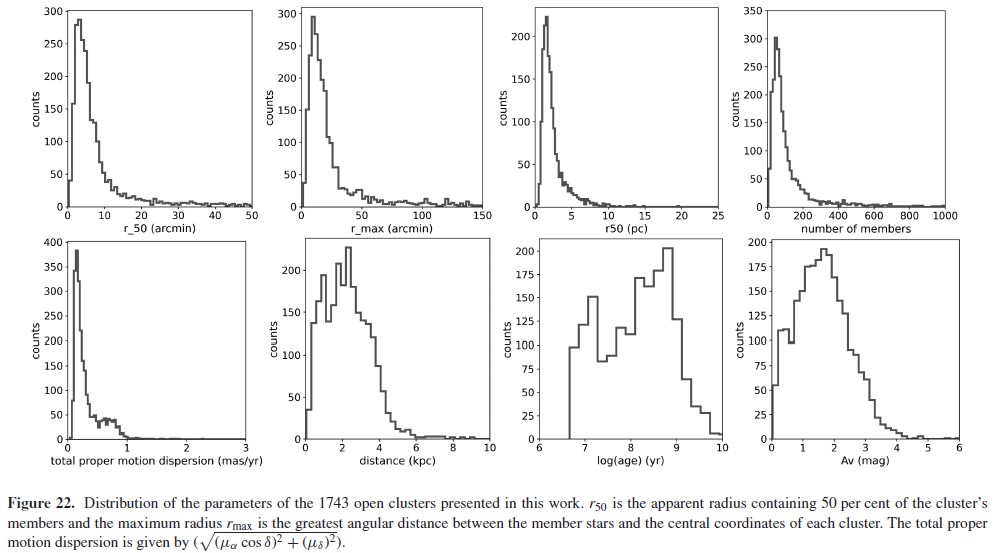 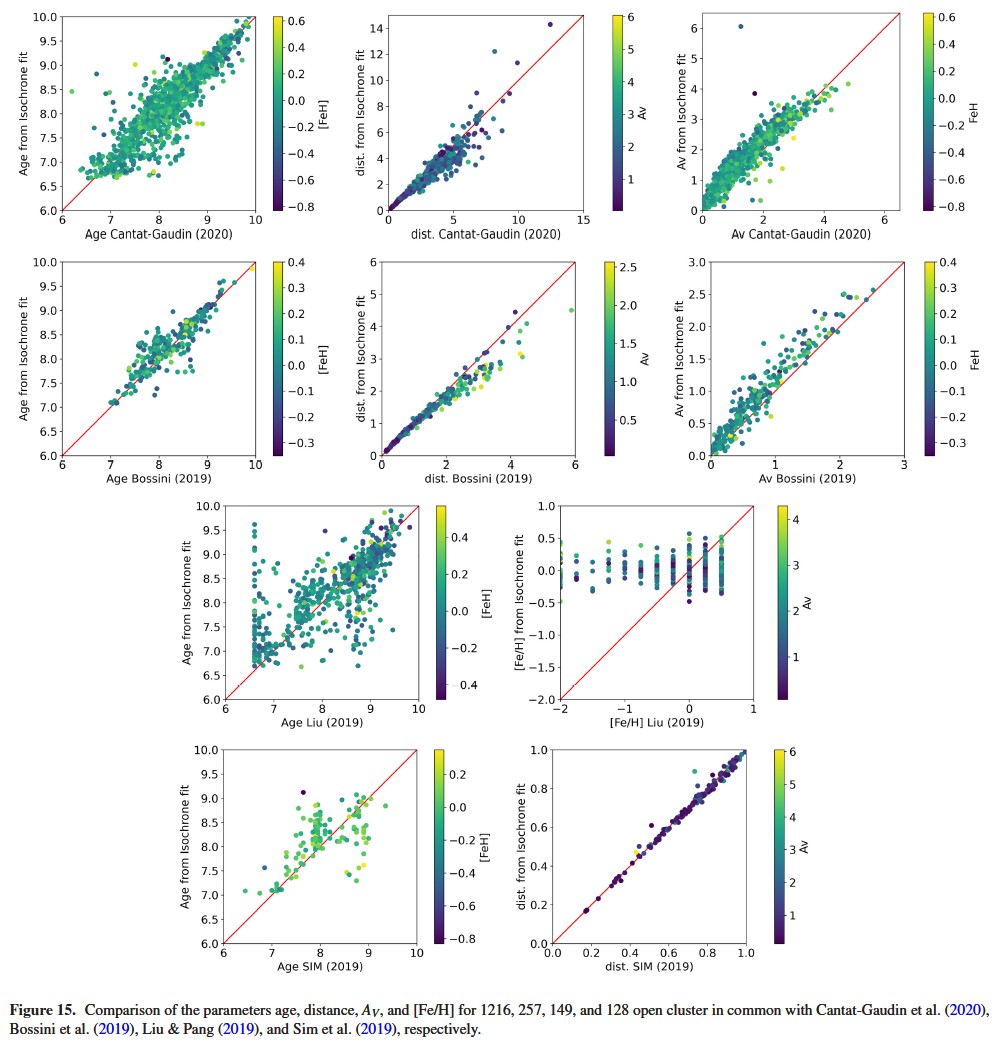 Comparison with 
catalogs after  Gaia

Cantat-Gaudin_2020  
Bossini_2019  
Liu&Pang_2019  
Sim_2019
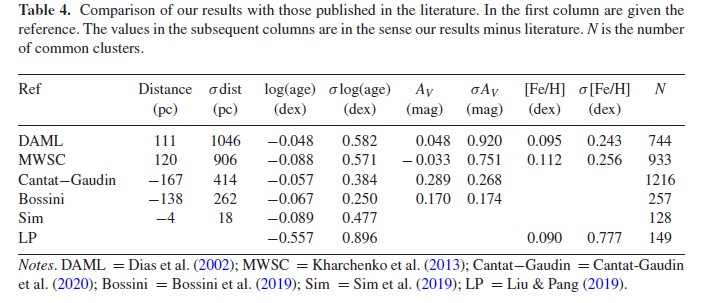 Comparison with catalog
before  Gaia

DAML  
MWSC
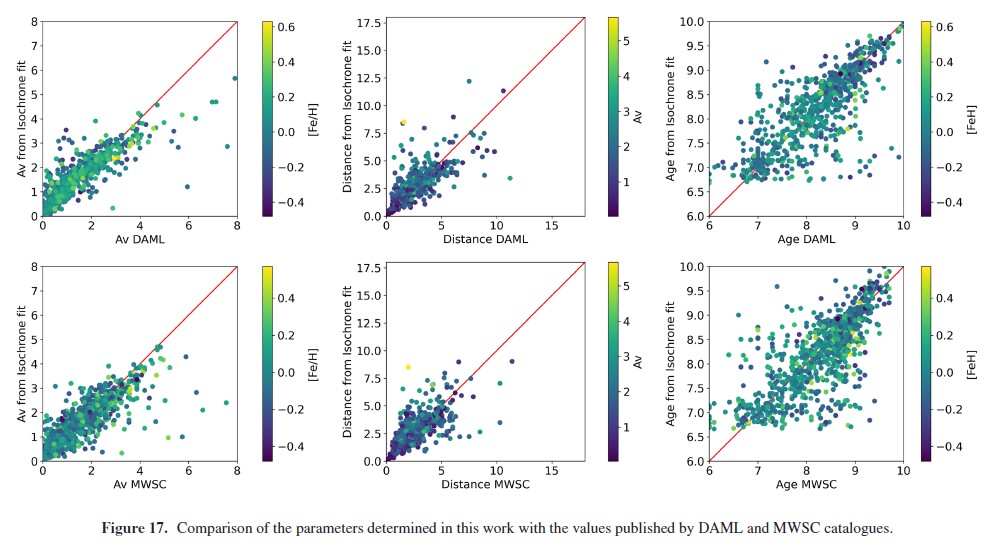 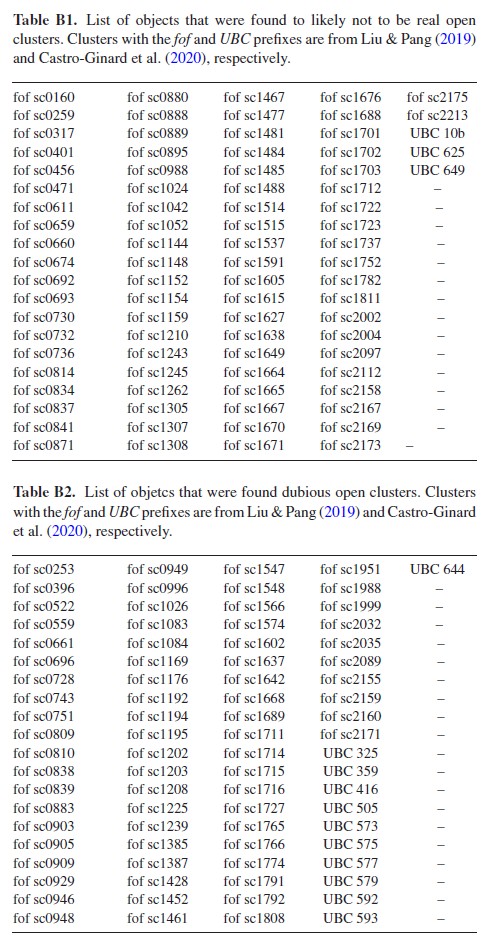 85 objects ~ not real OCs
81 objects ~ dubious OCs
CMD example
Not real OCs
Dubious OCs
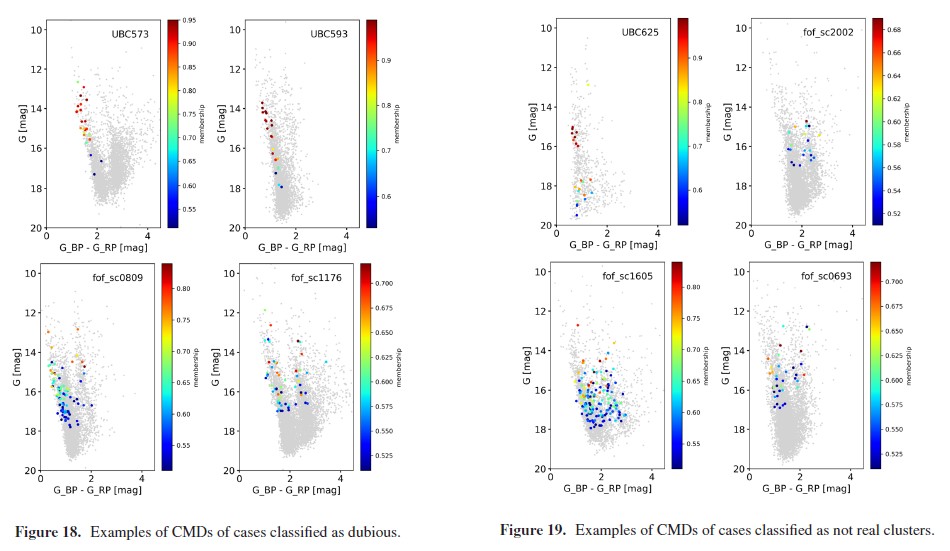 A case of real cluster that is too faint to have enough Gaia DR2 based
membership determinations to define a clear CMD sequence
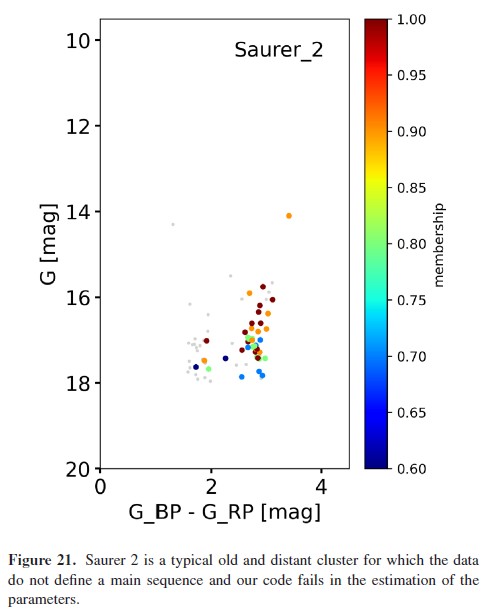 Saurer_2 is REAL !
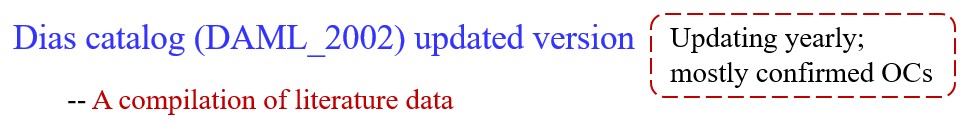 ~ DAML_2002 744 citations  (MWSC403)
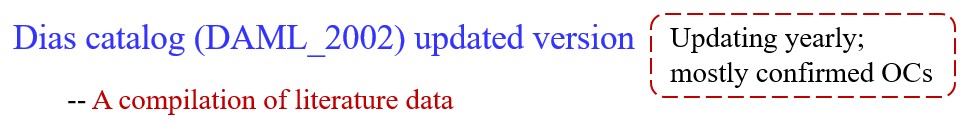 ~ DAML_2002 744 citations  (MWSC403)
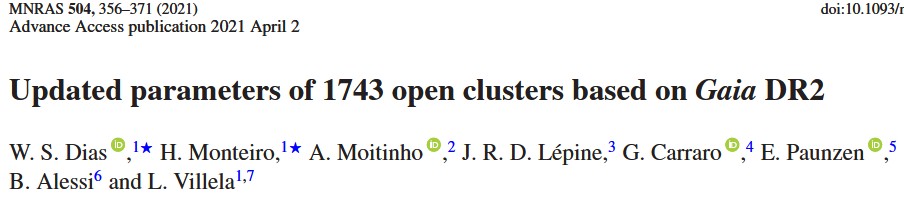 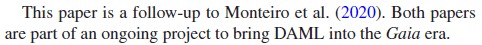 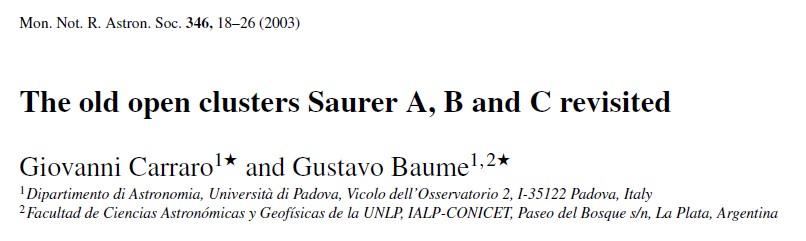 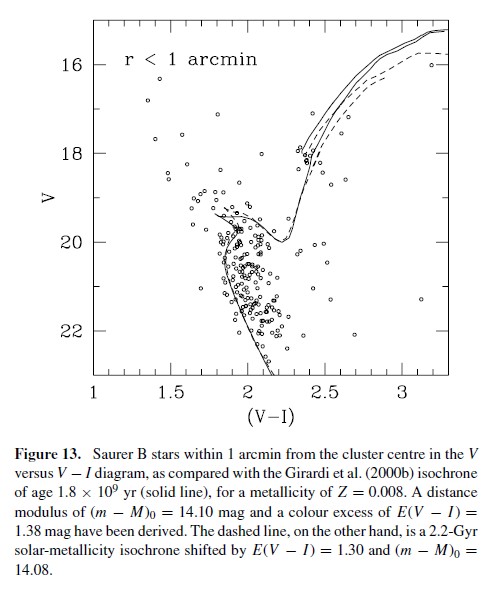 Dist ~ 6.4kpc
Age ~ 2Gyr
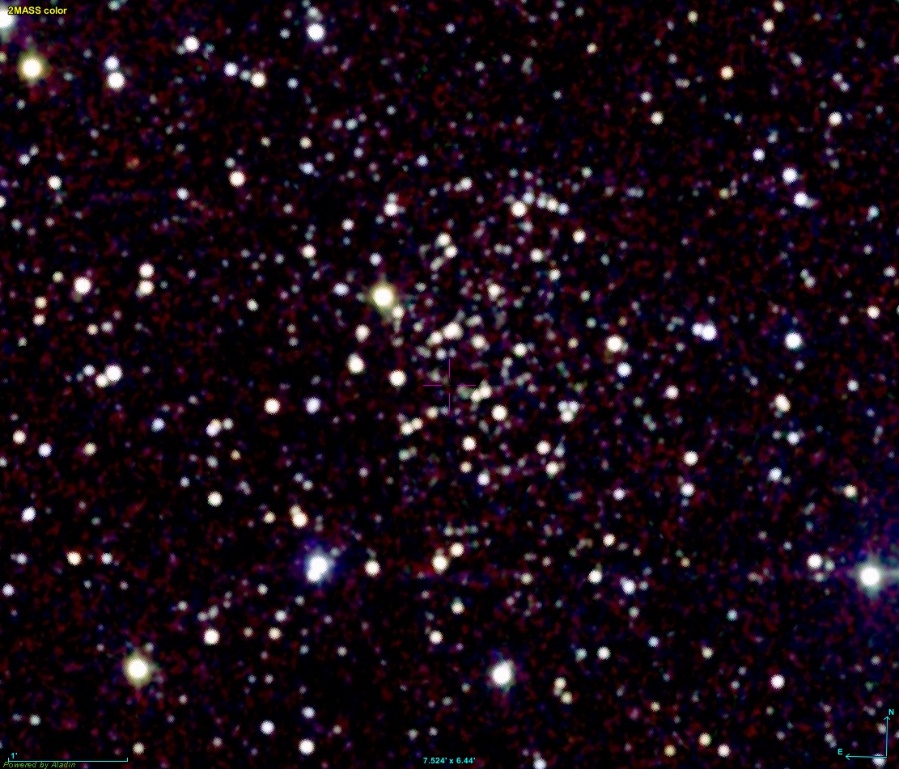